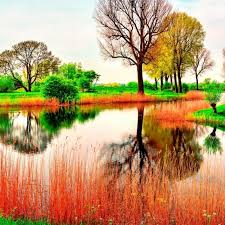 শাহরিণা বিণ সুইটি     সহকারি শিক্ষক     চরমোনাই মাদ্রাসা সরকারি প্রাথমিক বিদ্যালয়     বরিশাল সদর, বরিশাল
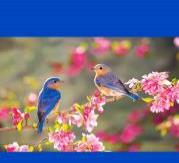 আজকের
পাঠে
স্বাগতম
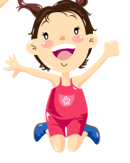 শাহরিণা বিণ সুইটি     সহকারি শিক্ষক     চরমোনাই মাদ্রাসা সরকারি প্রাথমিক বিদ্যালয়     বরিশাল সদর, বরিশাল
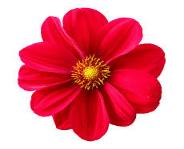 বিষয়: প্রাথমিক বিজ্ঞান
শাহরিণা বিণ সুইটি
সহকারি শিক্ষক
শ্রেণি: চতুর্থ
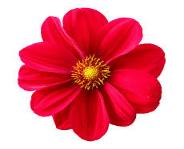 চরমোনাই মাদ্রাসা সরকারি প্রাথমিক বিদ্যালয়
বরিশাল সদর,
বরিশাল
অধ্যায়: ২ উদ্ভিদ ও প্রাণী
পাঠ : পরিবেশে উদ্ভিদ
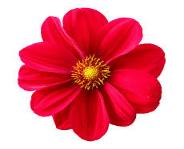 শাহরিণা বিণ সুইটি     সহকারি শিক্ষক     চরমোনাই মাদ্রাসা সরকারি প্রাথমিক বিদ্যালয়     বরিশাল সদর, বরিশাল
শিখনফল
এই পাঠ শেষে শিক্ষার্থীরা-
২.১.১  বিভিন্ন উদ্ভিদ বিভিন্ন পরিবেশে জন্মায় তা বর্ণনা করতে পারবে ।
২.১.৫  বিভিন্ন উদ্ভিদের বিভিন্ন পরিবেশ প্রয়োজন তা বলতে পারবে ।
২.১.৬ বিভিন্ন পরিবেশে যে সকল উদ্ভিদ জন্মে সেগুলো শনাক্ত করতে পারবে।
শাহরিণা বিণ সুইটি     সহকারি শিক্ষক     চরমোনাই মাদ্রাসা সরকারি প্রাথমিক বিদ্যালয়     বরিশাল সদর, বরিশাল
এসো , আমরা কিছু ছবি দেখি
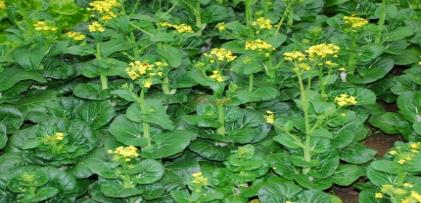 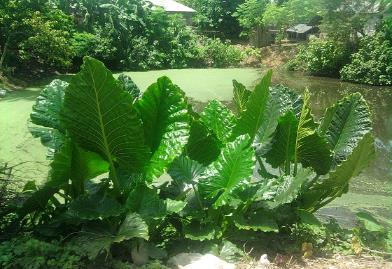 ছবিতে কী দেখতে পাচ্ছ ?
বিভিন্ন ধরনের উদ্ভিদ।
আমাদের চারপাশে এমন অনেক উদ্ভিদ দেখা যায়।
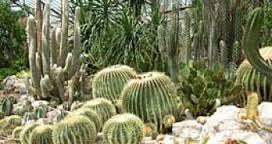 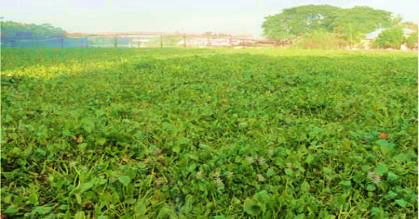 শাহরিণা বিণ সুইটি     সহকারি শিক্ষক     চরমোনাই মাদ্রাসা সরকারি প্রাথমিক বিদ্যালয়     বরিশাল সদর, বরিশাল
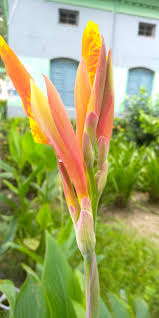 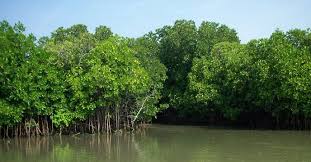 আজকের পাঠ
পরিবেশে উদ্ভিদ
শাহরিণা বিণ সুইটি     সহকারি শিক্ষক     চরমোনাই মাদ্রাসা সরকারি প্রাথমিক বিদ্যালয়     বরিশাল সদর, বরিশাল
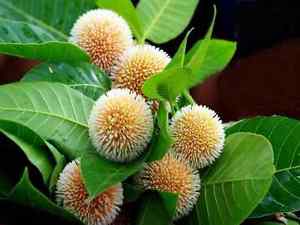 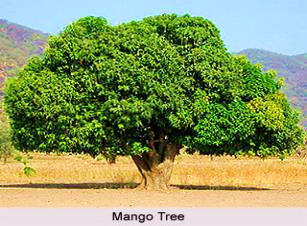 এই উদ্ভিদগুলোর নাম কী ?
আম গাছ, কদম, শাপলা , পেঁপে।
এগুলো কোথায় জন্মে ?
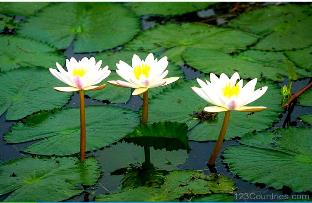 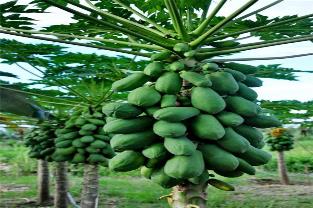 শাপলা পানিতে জন্মে। অন্যগুলো মাটিতে।
উদ্ভিদ বিভিন্ন স্থানে জন্মে।
আজ আমরা শিখব –
পরিবেশের কোথায় উদ্ভিদ জন্মায় ?
শাহরিণা বিণ সুইটি     সহকারি শিক্ষক     চরমোনাই মাদ্রাসা সরকারি প্রাথমিক বিদ্যালয়     বরিশাল সদর, বরিশাল
জোড়ায় কাজ
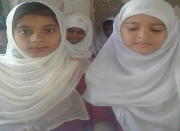 নিচের ছবিগুলো দেখ । নিচের ছকটি খাতায় তুলে পূরণ করো।
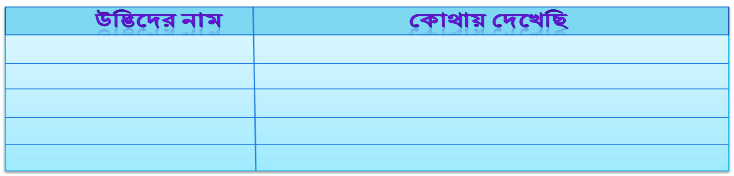 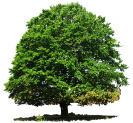 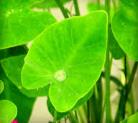 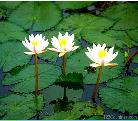 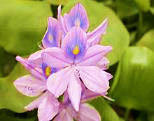 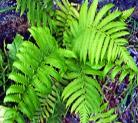 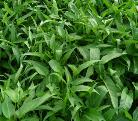 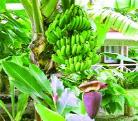 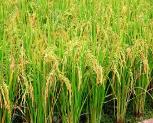 শাহরিণা বিণ সুইটি     সহকারি শিক্ষক     চরমোনাই মাদ্রাসা সরকারি প্রাথমিক বিদ্যালয়     বরিশাল সদর, বরিশাল
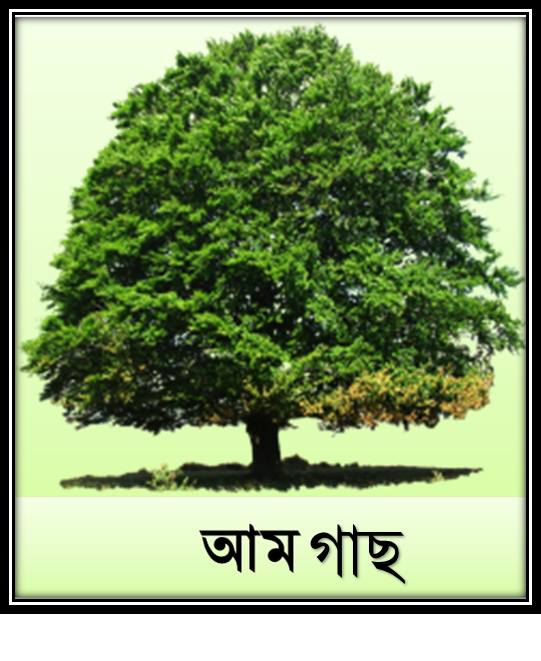 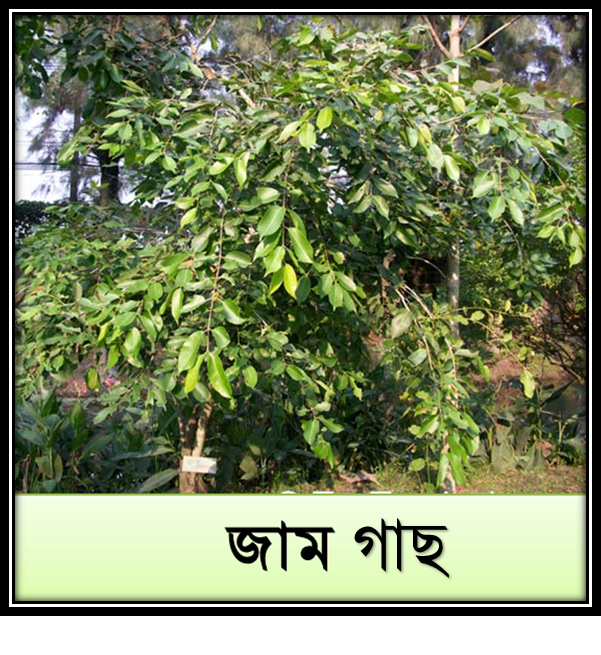 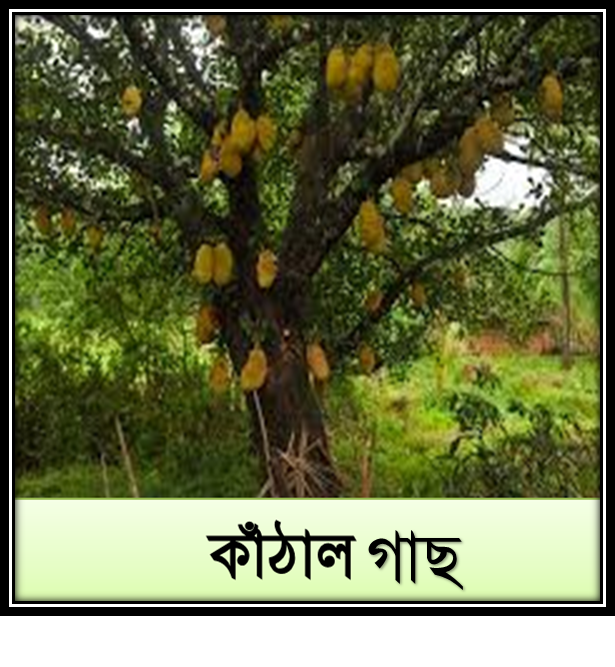 এই উদ্ভিদগুলো কেমন জায়গায় জন্মে ?
এই উদ্ভিদ প্রখর সূর্যের আলোযুক্ত স্থানে জন্মে ।
শাহরিণা বিণ সুইটি     সহকারি শিক্ষক     চরমোনাই মাদ্রাসা সরকারি প্রাথমিক বিদ্যালয়     বরিশাল সদর, বরিশাল
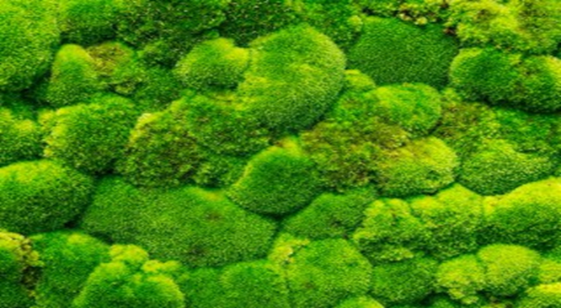 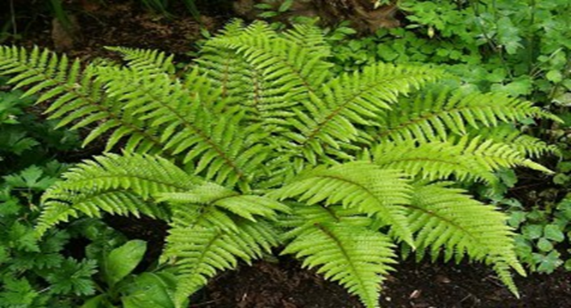 ফার্ণ
মস
এই জাতীয় উদ্ভিদ কোথায় জন্মে ?
মস ও ফার্ণ জাতীয় উদ্ভিদ ছায়াযুক্ত , স্যাঁতস্যাঁতে শীতল স্থানে জন্মে।
শাহরিণা বিণ সুইটি     সহকারি শিক্ষক     চরমোনাই মাদ্রাসা সরকারি প্রাথমিক বিদ্যালয়     বরিশাল সদর, বরিশাল
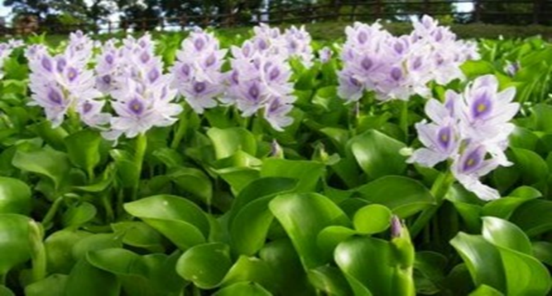 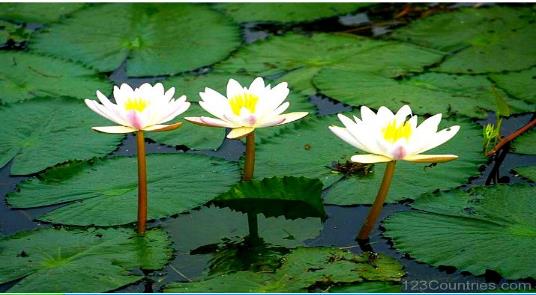 এগুলো পানিতে জন্মে।
এই উদ্ভিদগুলো কোথায় জন্মে ?
পানিতে জন্মে এমন আরো কিছু উদ্ভিদের নাম বল।
জলপদ্ম, কলমি শাক।
শাহরিণা বিণ সুইটি     সহকারি শিক্ষক     চরমোনাই মাদ্রাসা সরকারি প্রাথমিক বিদ্যালয়     বরিশাল সদর, বরিশাল
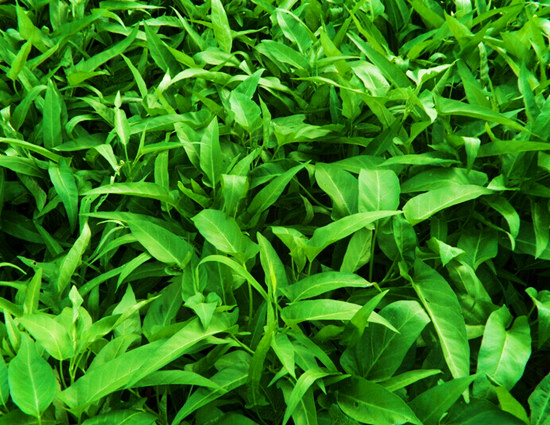 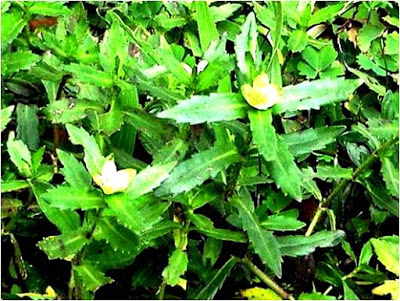 এই উদ্ভিদগুলো কোথায় দেখেছো?
মাটিতে । আবার পানিতে।
তোমরা ঠিক বলেছো।এই উদ্ভিদগুলো মাটি ও পানি উভয় স্থানে জন্মে ।
শাহরিণা বিণ সুইটি     সহকারি শিক্ষক     চরমোনাই মাদ্রাসা সরকারি প্রাথমিক বিদ্যালয়     বরিশাল সদর, বরিশাল
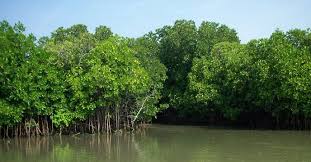 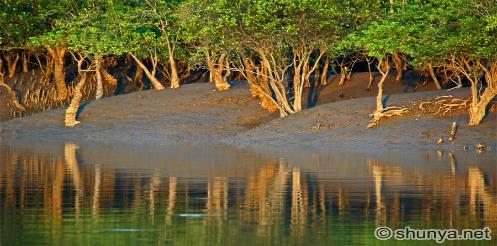 বাংলাদেশের দক্ষিণে একটি বড় বন আছে , তার নাম কী?
সুন্দরবন
সুন্দরবনে কী কী উদ্ভিদ জন্মে ?
সুন্দরী, গরান, কেওড়া।
শাহরিণা বিণ সুইটি     সহকারি শিক্ষক     চরমোনাই মাদ্রাসা সরকারি প্রাথমিক বিদ্যালয়     বরিশাল সদর, বরিশাল
ছবিগুলো দেখো
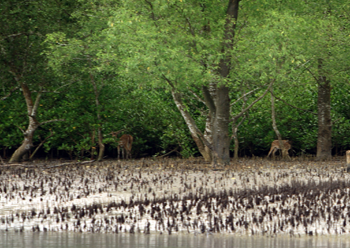 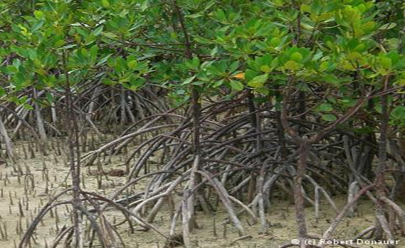 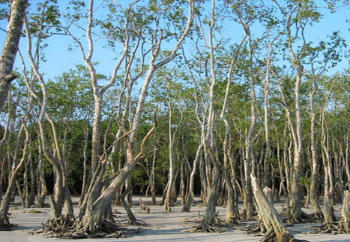 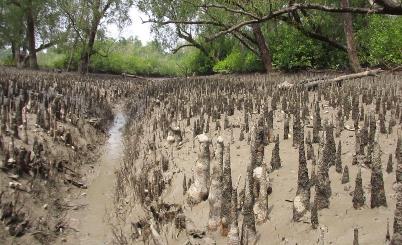 এই উদ্ভিদগুলো সুন্দরবনে জন্মে। এরা অন্যান্য উদ্ভিদ থেকে আলাদা। এদের শ্বাসমূল থাকে।
শ্বাসমূল
শাহরিণা বিণ সুইটি     সহকারি শিক্ষক     চরমোনাই মাদ্রাসা সরকারি প্রাথমিক বিদ্যালয়     বরিশাল সদর, বরিশাল
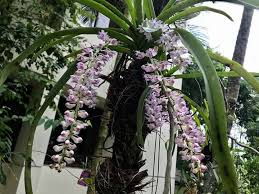 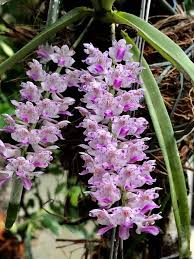 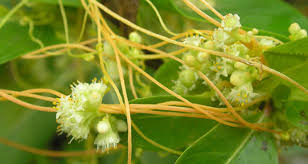 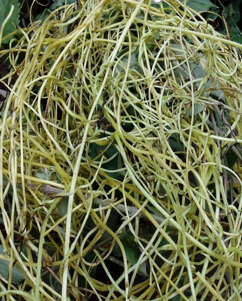 এই উদ্ভিদগুলোর নাম স্বর্ণলতা ও রাস্না। এরা অন্য কোনো বড় উদ্ভিদের উপর জন্মে।
তোমরা দেখতে পেলে উদ্ভিদ বিভিন্ন স্থানে জন্মে। উদ্ভিদ যে স্থানে জন্মে সেই স্থানকে উদ্ভিদের আবাসস্থল বলে।
শাহরিণা বিণ সুইটি     সহকারি শিক্ষক     চরমোনাই মাদ্রাসা সরকারি প্রাথমিক বিদ্যালয়     বরিশাল সদর, বরিশাল
দলীয় কাজ
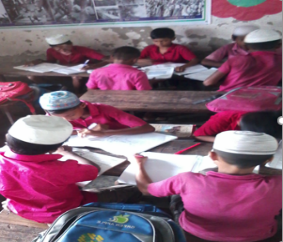 খাতায় নিচের ছকের মতো একটি ছক তৈরি করে ছকটি পূরণ কর।
শাহরিণা বিণ সুইটি     সহকারি শিক্ষক     চরমোনাই মাদ্রাসা সরকারি প্রাথমিক বিদ্যালয়     বরিশাল সদর, বরিশাল
পাঠ্যবইর ১৩ ও ১৪ পৃষ্ঠা খুলে পড়
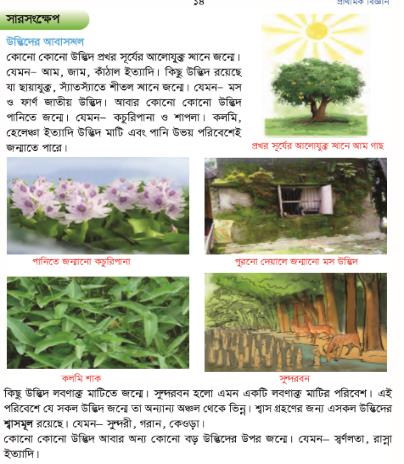 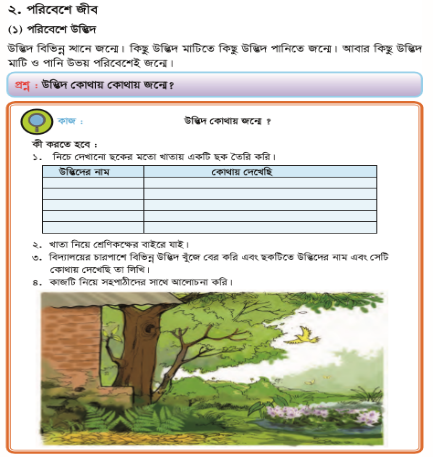 শাহরিণা বিণ সুইটি     সহকারি শিক্ষক     চরমোনাই মাদ্রাসা সরকারি প্রাথমিক বিদ্যালয়     বরিশাল সদর, বরিশাল
আজকের পাঠের সার সংক্ষেপ আলোচনা
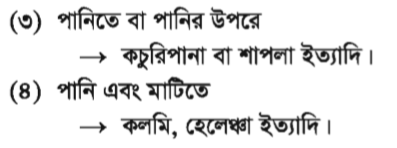 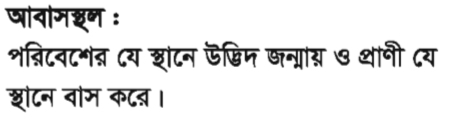 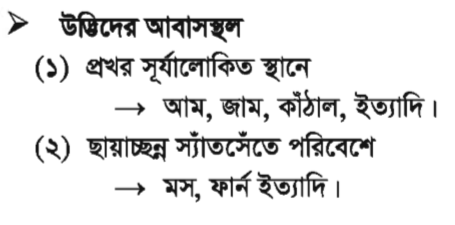 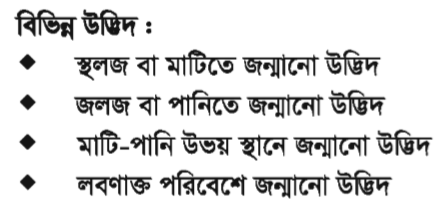 শাহরিণা বিণ সুইটি     সহকারি শিক্ষক     চরমোনাই মাদ্রাসা সরকারি প্রাথমিক বিদ্যালয়     বরিশাল সদর, বরিশাল
মূল্যায়ন
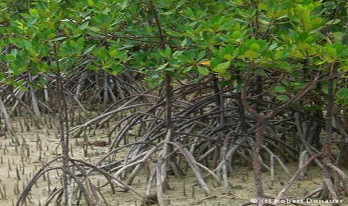 ১। উদ্ভিদের আবাসস্থল কী কী ?
২। গরান গাছ কোথায় জন্মে ? এই গাছের ২টি বৈশিষ্ট্য লিখ।
শাহরিণা বিণ সুইটি     সহকারি শিক্ষক     চরমোনাই মাদ্রাসা সরকারি প্রাথমিক বিদ্যালয়     বরিশাল সদর, বরিশাল
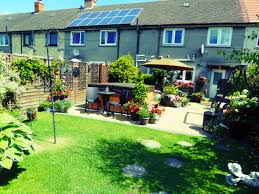 বাড়ির কাজ
মাটিতে জন্মে এমন ১০ টি উদ্ভিদের নাম লিখে আনবে।
শাহরিণা বিণ সুইটি     সহকারি শিক্ষক     চরমোনাই মাদ্রাসা সরকারি প্রাথমিক বিদ্যালয়     বরিশাল সদর, বরিশাল
সবাইকে ধন্যবাদ
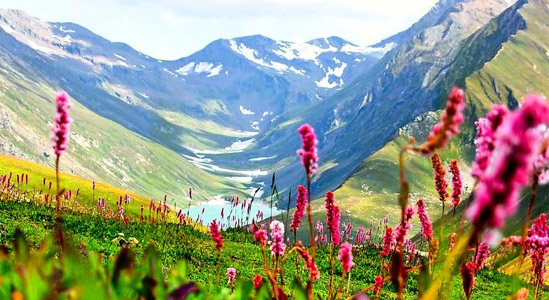 শাহরিণা বিণ সুইটি     সহকারি শিক্ষক     চরমোনাই মাদ্রাসা সরকারি প্রাথমিক বিদ্যালয়     বরিশাল সদর, বরিশাল